আজকের পাঠে সবাইকে স্বাগতম
পরিচিতি
তাহমিনা পারভীন 
                          সহকারী শিক্ষক   
ভারারুল হারান মামুদ ইসলামিয়া দাখিল মাদ্রাসা ,গাজীপুর ।
পাঠ পরিচিতি

			শ্রেণিঃ ষষ্ঠ 
			বিষয়ঃবাংলা 
			পাঠঃফাগুন মাস 
			সময়ঃ৪০ মিনিট
ছবিতে কি দেখছি--
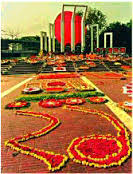 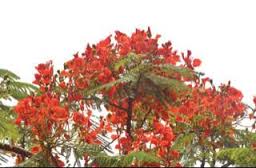 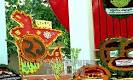 এটা কি ফুল?
এখানে কি দেখছ?
এখানে কি দেখছ?
এখানে কি দেখছ?
কৃষ্ণচুড়া
শহীদ মিনার
শ্রদ্ধা নিবেদন
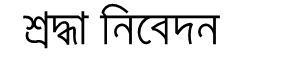 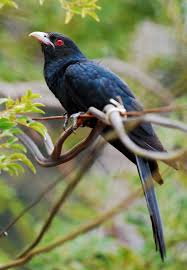 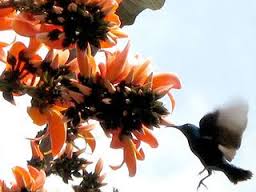 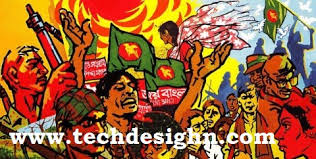 এখানে কি করছে ?
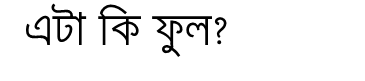 এটা কি পাখি ?
ভাষার জন্য আন্দলন করছে
শিমুল ফুল
কোকিল পাখি
ফাগুন মাস
                     হুমায়ুন আজাদ
শিখনফল
১। কবির পরিচয় বলতে পারবে ।

২। কবিতাটি সঠিক উচ্চারনে আবৃত্তি 	
         
      করতে পারবে ।

৩। নতুন শব্দার্থ লিখতে পারবে।
হুমায়ুন আজাদ
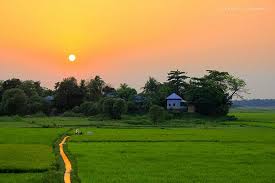 ফাগুনটা খুব ভীষন দস্যি মাস
পাথর ঠেলে মাথা উচোঁয় ঘাস।
হাড়ের মতো শক্ত ডাল ফেড়ে
সবুজ পাতা আবার ওঠে বেড়ে
---------------------------
ফাগুন মাসে সবুজ আগুন জ্বলে
[Speaker Notes: ু]
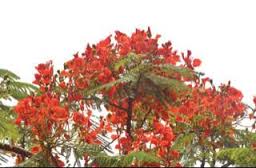 শব্দার্থঃ

>  ফাগুন - বাংলা বছরের একাদশ মাস


>  ফেঁড়ে – চিরে ।



>  প্রত্যহ হয় লাল - লাল ফুলের সম্ভারে রঙ্গিন হয়ে উঠে ।
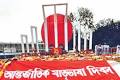 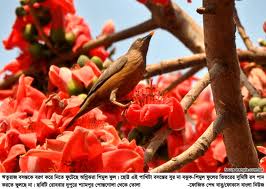 দলীয়  কাজ
ফাগুন মাসে আমাদের প্রকৃতির কি কি পরিবর্তন ঘটে?
বাড়ীর কাজ
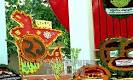 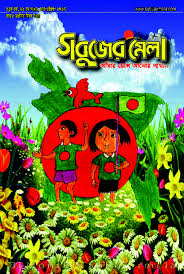 আলোকচিত্রটি থেকে  নিচের প্রশ্নের  উত্তর দাওঃ
> ফাগুন মাস কবিতায় যে বিশেষ দিনের          কথা উল্লেখ করা হয়েছে তার তাৎপর্য ব্যাখ্যা কর।
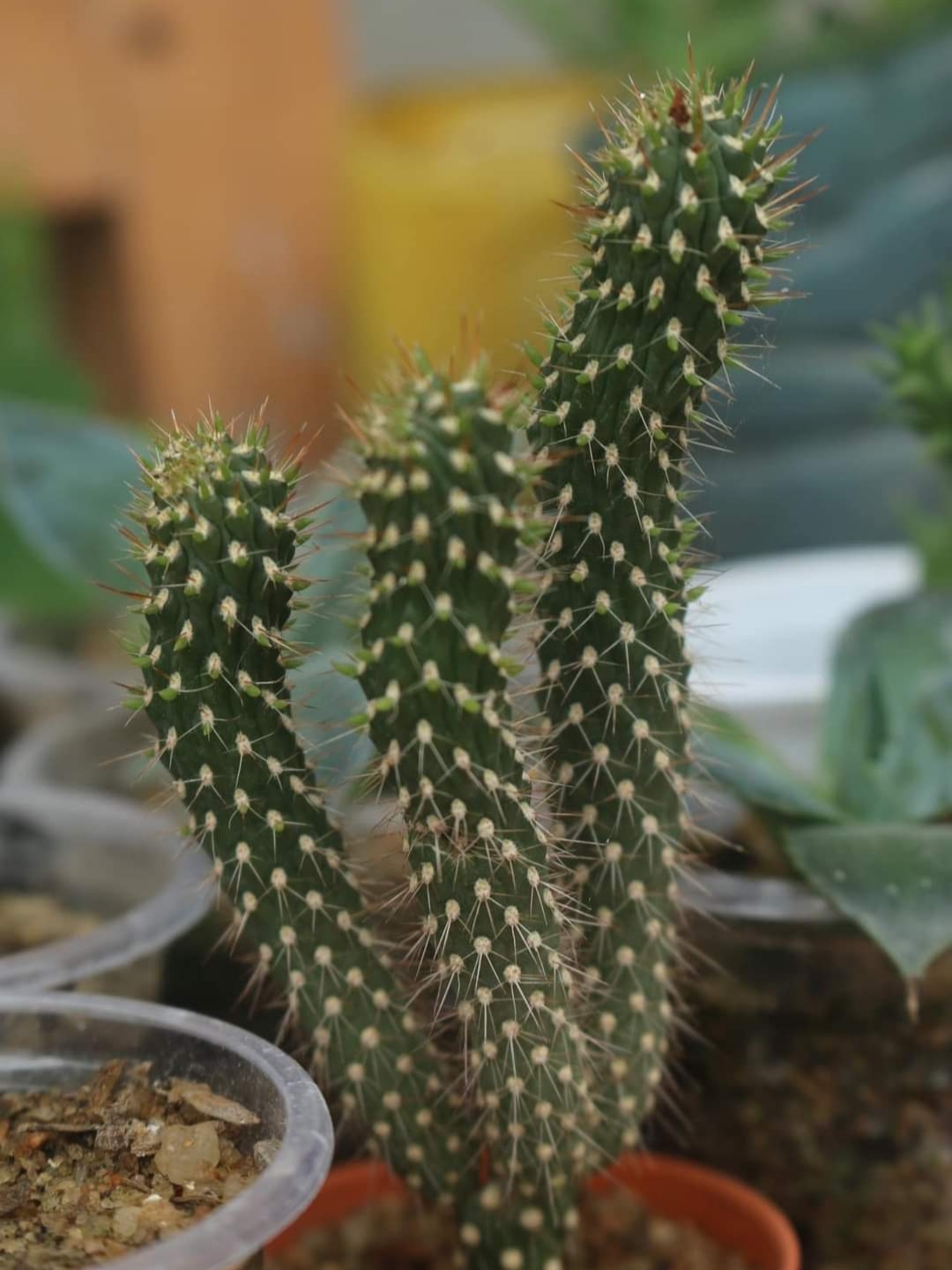 সবাইকে ধন্যবাদ